SỐ CÓ HAI CHỮ SỐ ( TIẾT 2)
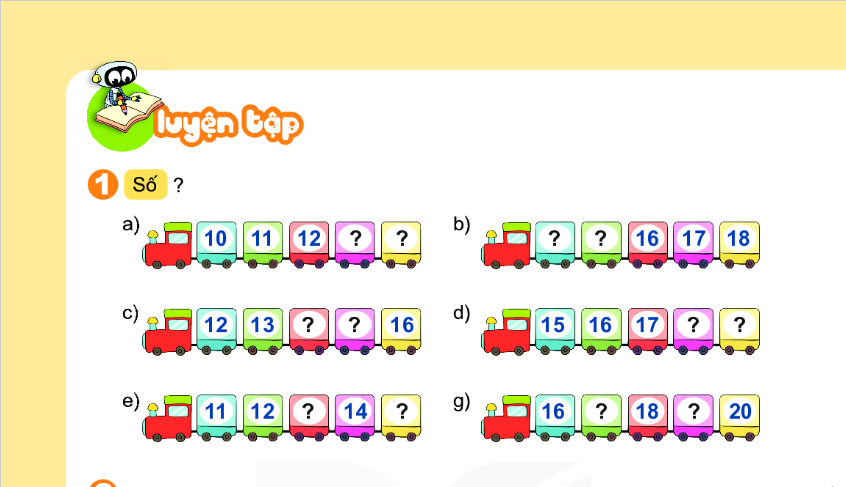 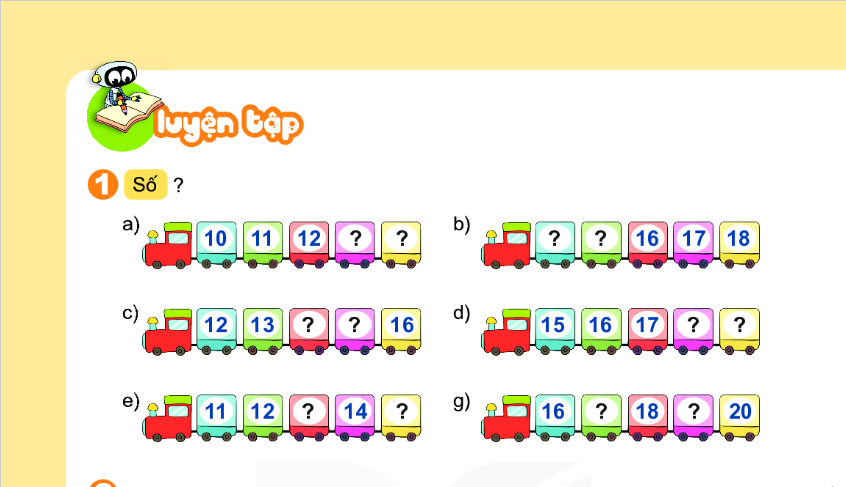 13
14
14
15
14
15
18
19
17
13
19
15
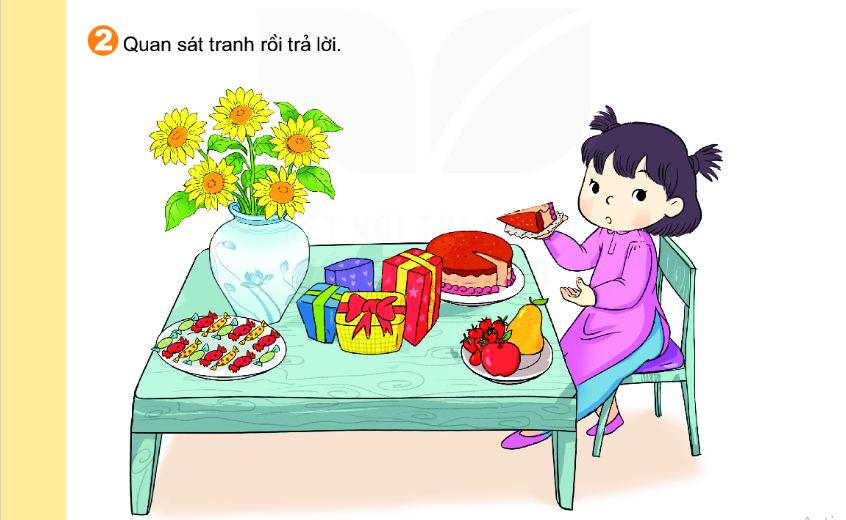 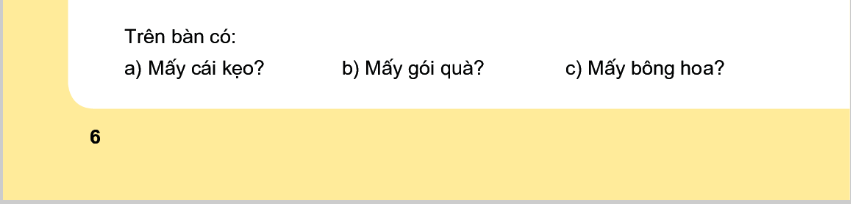 5
15
4
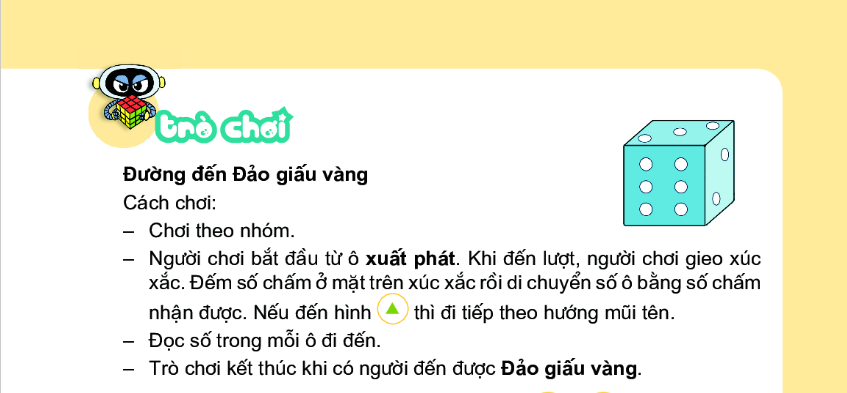 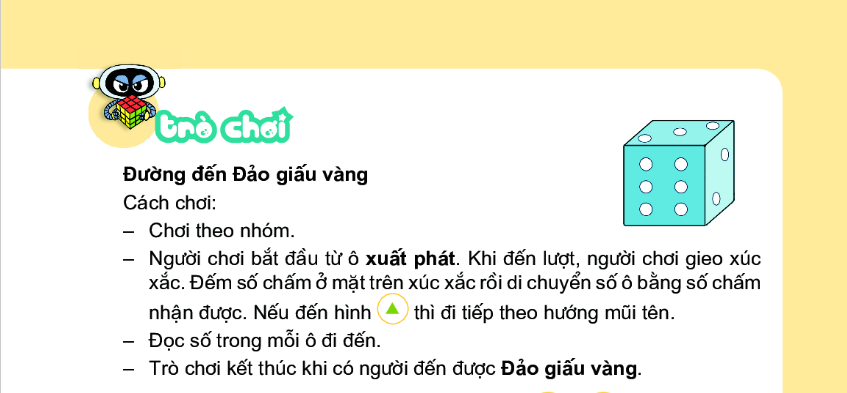 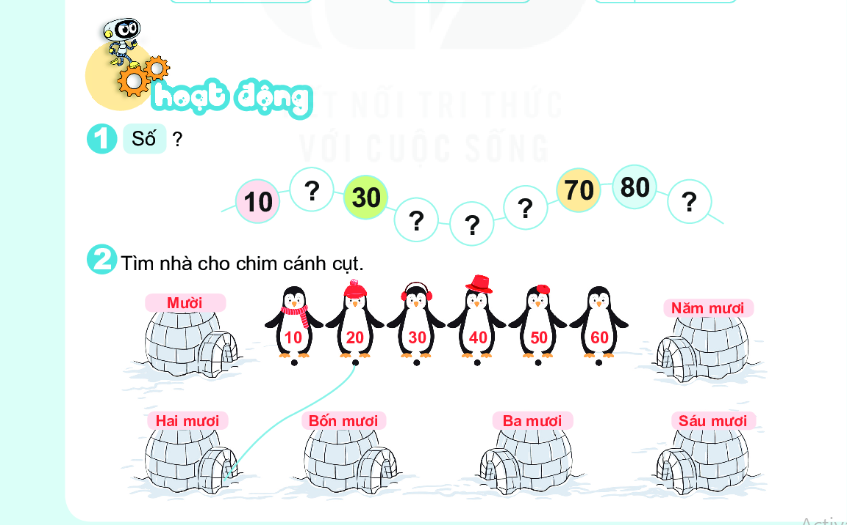 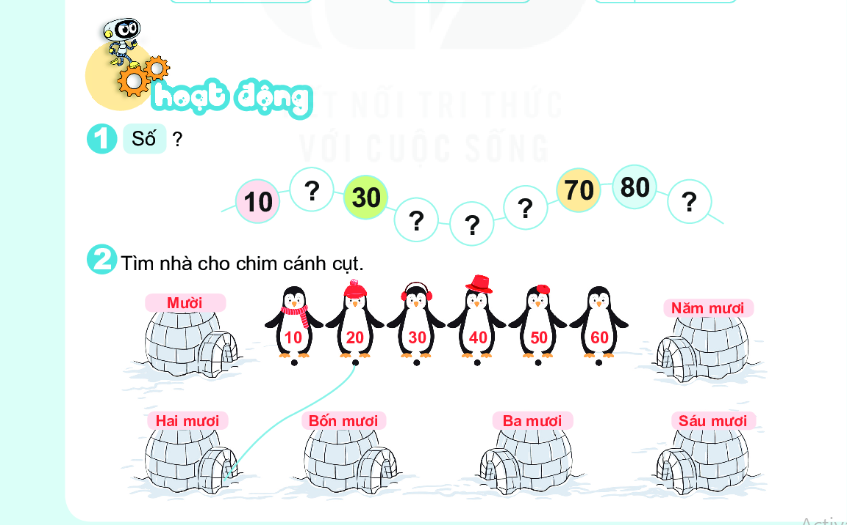 20
90
60
40
50
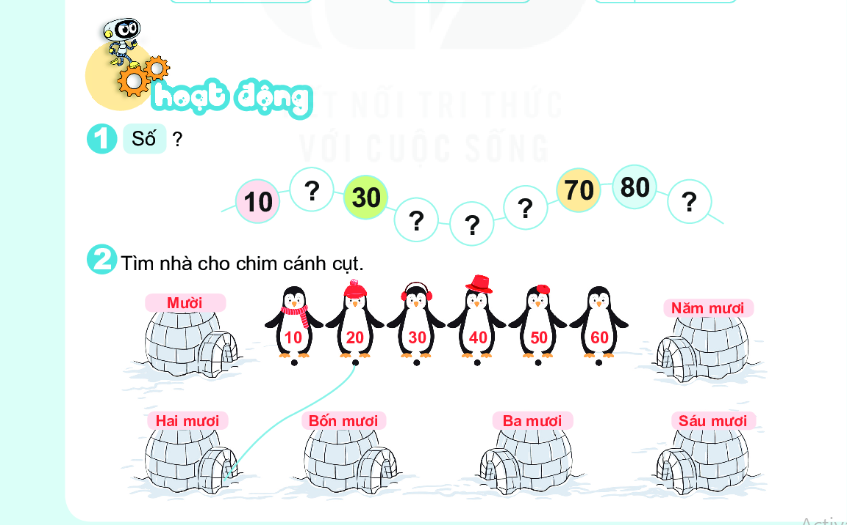 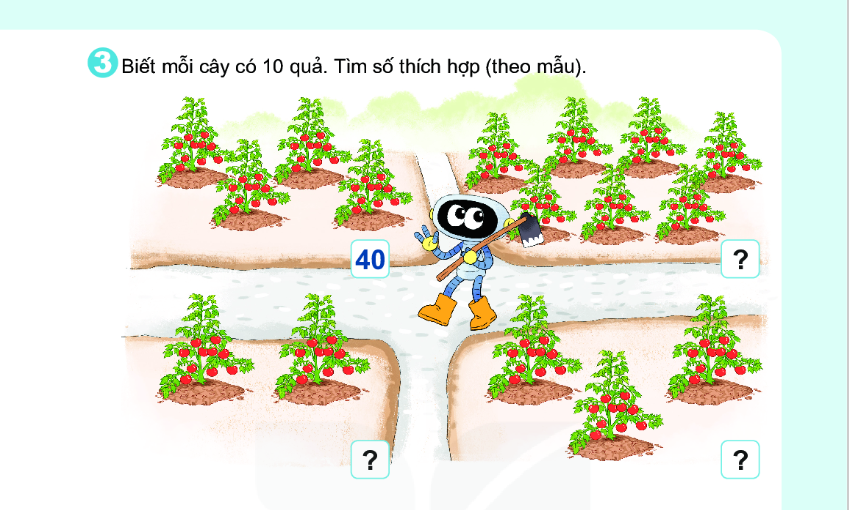 70
30
20
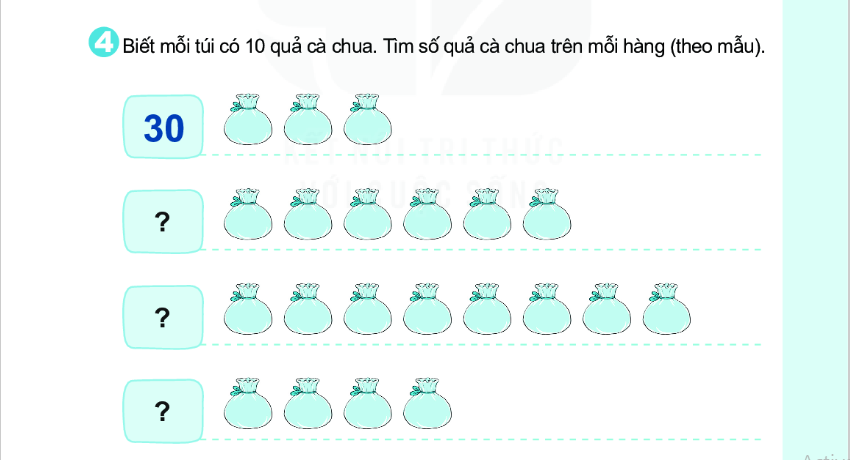 60
80
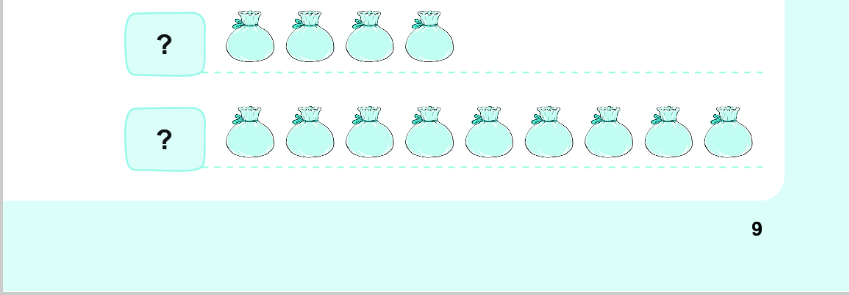 40
90